Optimism and Resiliency
Developing Positive Expectancy at Work and at Home

Presented by Training Evolution, Inc.
What is Your Definition of Resiliency?
Take Advantage of Change
Awareness
Ability
[Speaker Notes: This matrix is a good self-assessment tool. Awareness + Ability = Changeability. 
If I have high awareness that change is occurring, but low ability to do something about it, I will experience tension. I am uncomfortable. If I have low awareness that change is occurring and low ability – I am perfectly comfortable, and I am becoming obsolete! If I have low awareness that things are changing, but I have high abilities, I may become complacent. I am trying to play a new game with old rules. I don’t understand the game has changed. Only when I have high awareness – a keen sense for change and high ability – constantly upgrading my skills to meet the challenges will I be transformed.]
The Open-Loop System
Open-Loop Systems
Closed-Loop Systems
Open-loop systems rely on external sources to regulate and manage themselves.
Light switch
TV remote
Volume on stereo
Water faucet
Closed-loop systems rely on automatic, internal controls operating on feedback.
Thermostat 
Toaster setting 
Refrigerator
Oven temperature setting
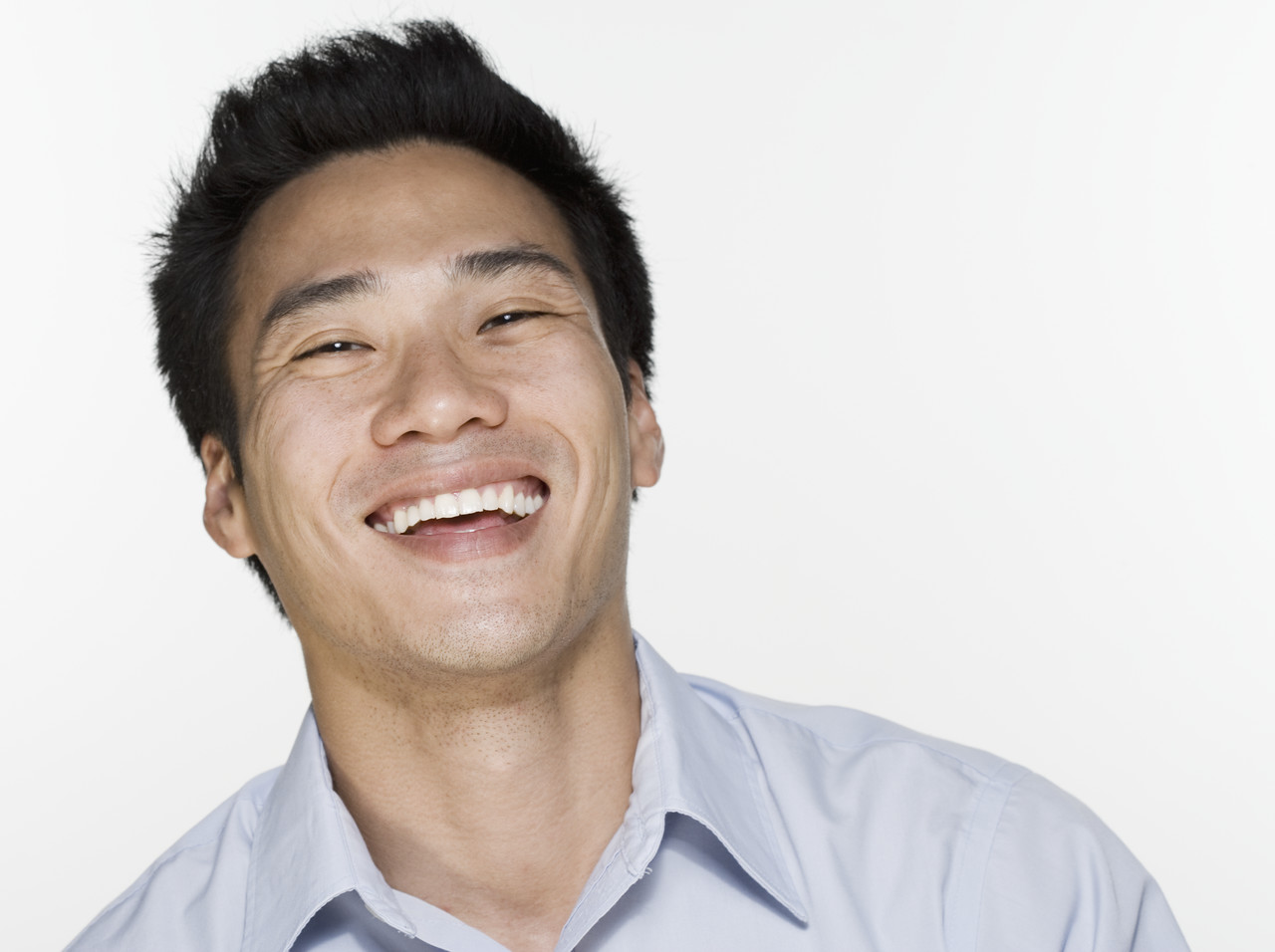 How did you feel?
How do people behave when they feel that way?
What did your best boss do?
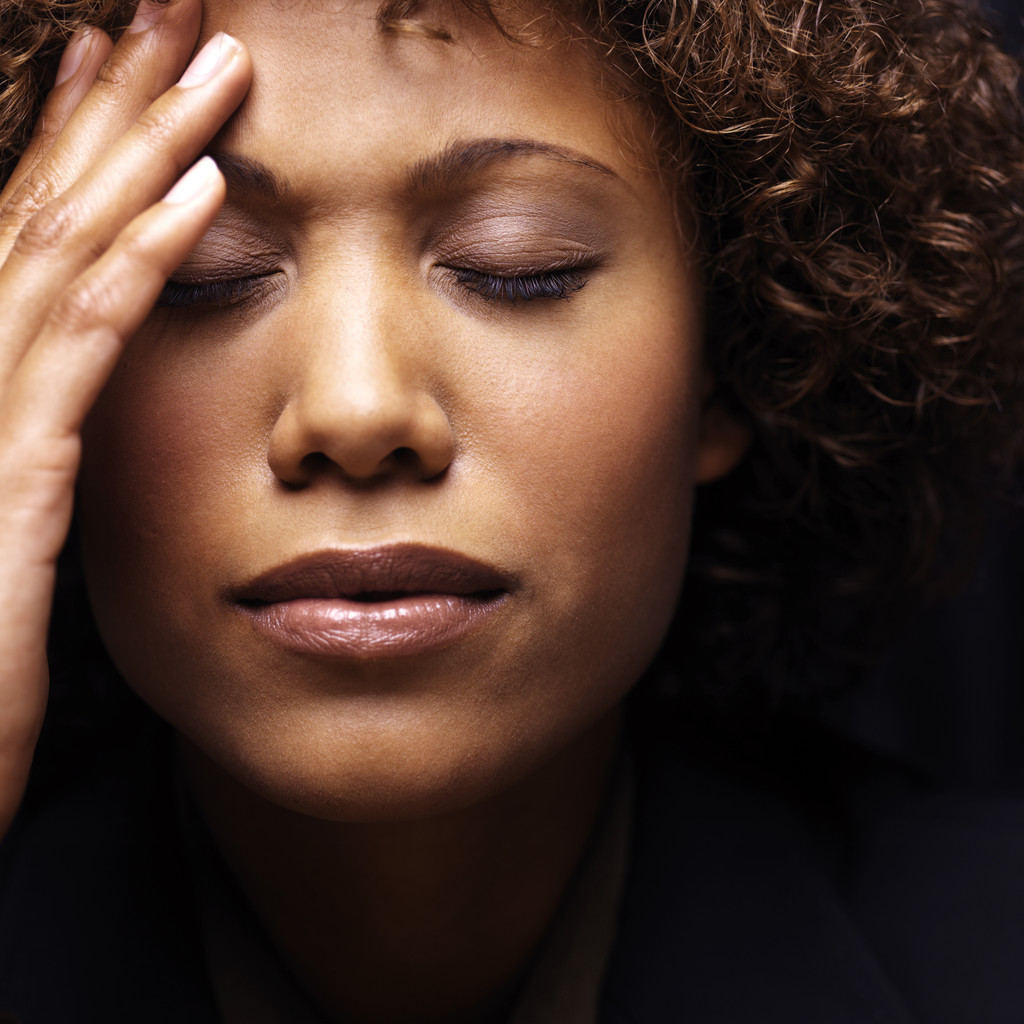 What Did your worst boss do?
How do people behave when they feel that way?
How did you feel?
[Speaker Notes: This slide has the timing built in. No need to click through.]
Patterns of Thought
Break These Thinking Habits
Self-Limiting Beliefs
Catastrophes, Chains and Snowballs
Learned Helplessness
Explanation Styles
Duration
How long will this last?
Orientation
Where is your focus?
Solutions Oriented
Problem Oriented
Responsibility
Fixing the problem or the blame?
Scope
How much is impacted?
3 influencing Factors
Ask Better Questions!
The questions you ask determine the course.
When is that department going to get it’s act together?
Why is this happening to me?
Why can’t they get this right?
Release Your Resilience